OUR MISSION:
TO IMPROVE
HEALTHHOPE HEALING
ELEVATE
AND ADVANCE
- FOR ALL
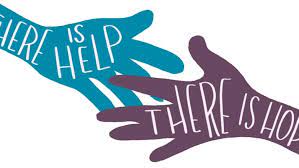 A JOURNEY TO ZERO SUICIDE: CREATING CONNECTIONS
Kate Penny, LCMHC
Zero Suicide Program Coordinator
Atrium Health
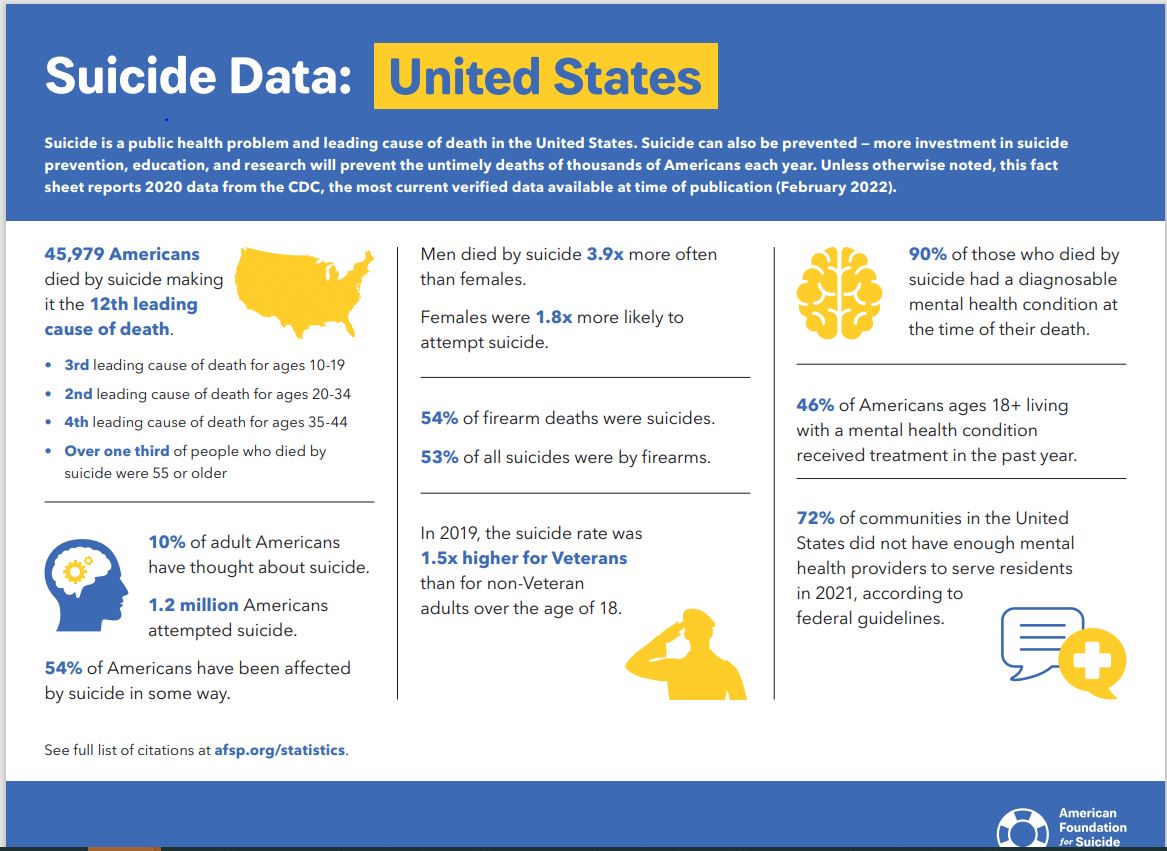 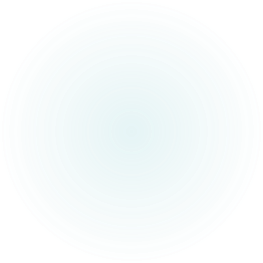 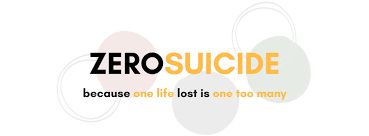 Over 38% of individuals have made a healthcare visit (eg., primary care, emergency department, specialty care, etc) within the week before their suicide attempt and 95% have had a health care visit within the preceding year. (Ahmedani, B.K., et al. 2015)
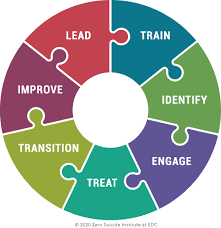 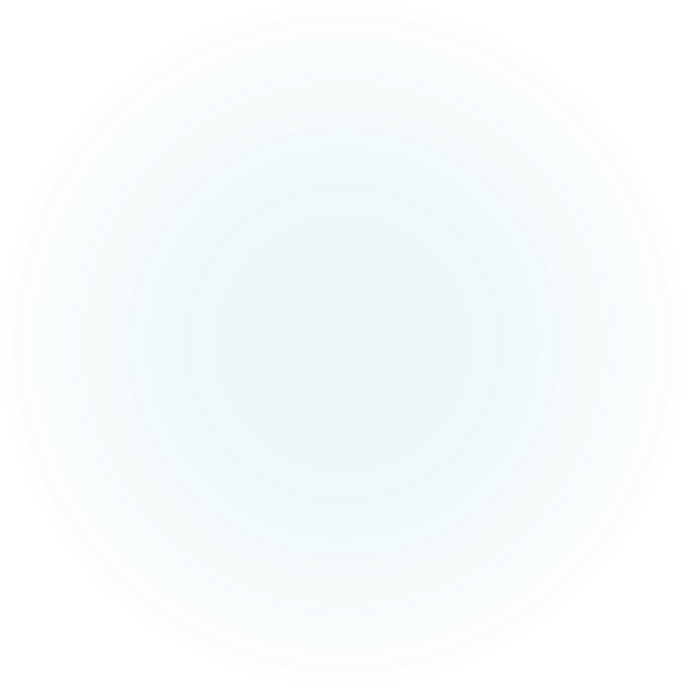 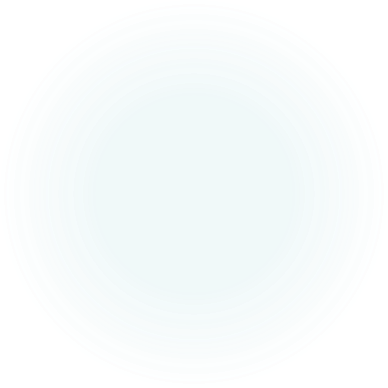 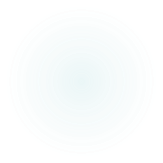 https://zerosuicide.edc.org/
[Speaker Notes: Zero Suicide is a Transformational Framework for Health and Behavioral Health Care Systems
The foundational belief of Zero Suicide is that suicide deaths for individuals under the care of health and behavioral health systems are preventable. For systems dedicated to improving patient safety, Zero Suicide presents an aspirational challenge and practical framework for system-wide transformation toward safer suicide care.
Learn More]
Caring Contacts: Fostering Connection
The Pathway we created for our patients at high risk of suicide
PATHWAY PROGRAM

­We care about your recovery and want to help you work through this difficult time and find hope. Based on your recent inpatient hospitalization, we feel it is important to offer you extra attention while you transition to your outpatient providers.
We would like to place you in a special program we offer to help people who have thoughts of suicide. We call it a care pathway. The pathway is meant to help keep you safe during the time you leave the hospital until you connect with your outpatient providers.
We will offer you regular times where a counselor or nurse will contact you. It is also a time where we will review the safety plan that you created with your treatment team while you were on the inpatient unit and complete a safety check with you. 
We would like to be sure that you have a plan to get rid of the means or method you might use to hurt yourself. Your family members or a friend may need to help with this. 
We hope to reach you daily, or a couple of times during the week prior to your outpatient appointment. We will also need information of a contact person in case we cannot reach you. 
If you do not keep your initial appointment, we will try to call you. If we cannot reach you immediately, we will continue to call you and your emergency contact. We will continue to reach out to you over the month following your discharge. Once you have started your outpatient treatment and you are feeling better, we will no longer need to reach you regularly, but we will ensure that you have crisis follow up information in case it is needed.
Overall, we want to provide you with the best care possible at this difficult time and help you along your path to recovery. We want you to feel supported and hopeful about tomorrow. 
 
 
If you are in crisis, call 704-444-2400.
Results of enrollment in our Pathway
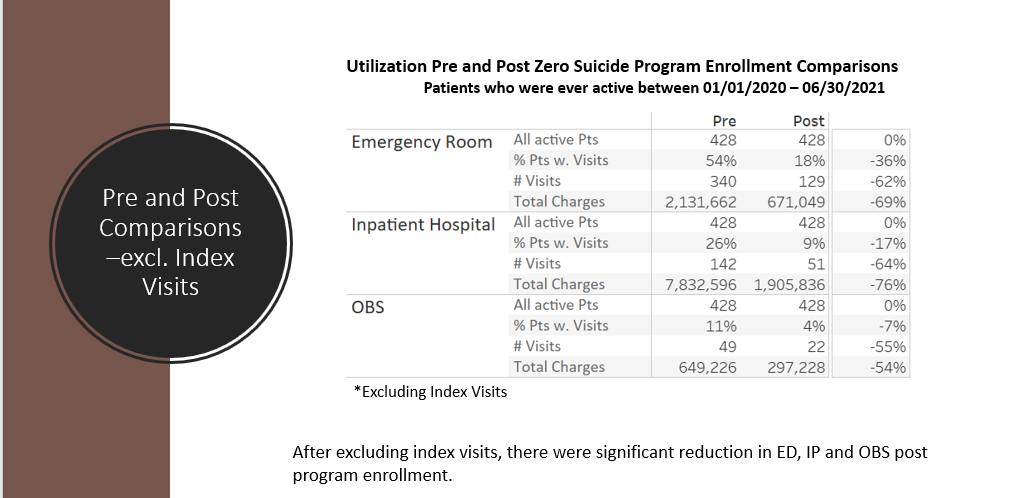 Conclusions
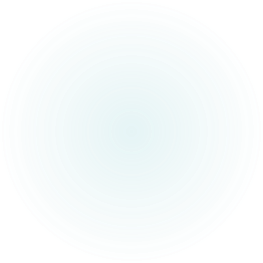 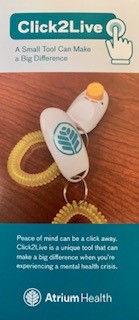 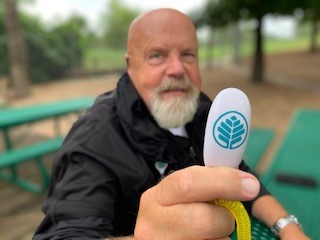 CLICK2LIVE
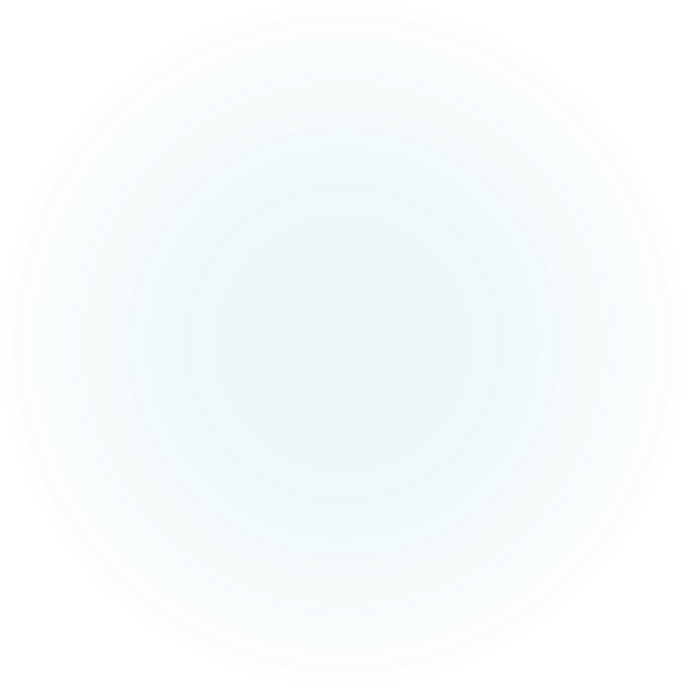 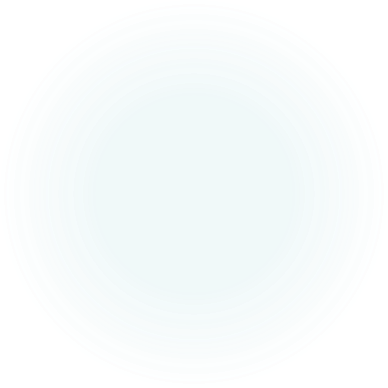 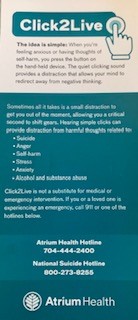 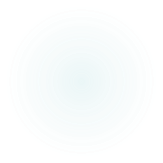